Unit 2 Week 3Wonders- High Frequency Words
Where do animals live together?
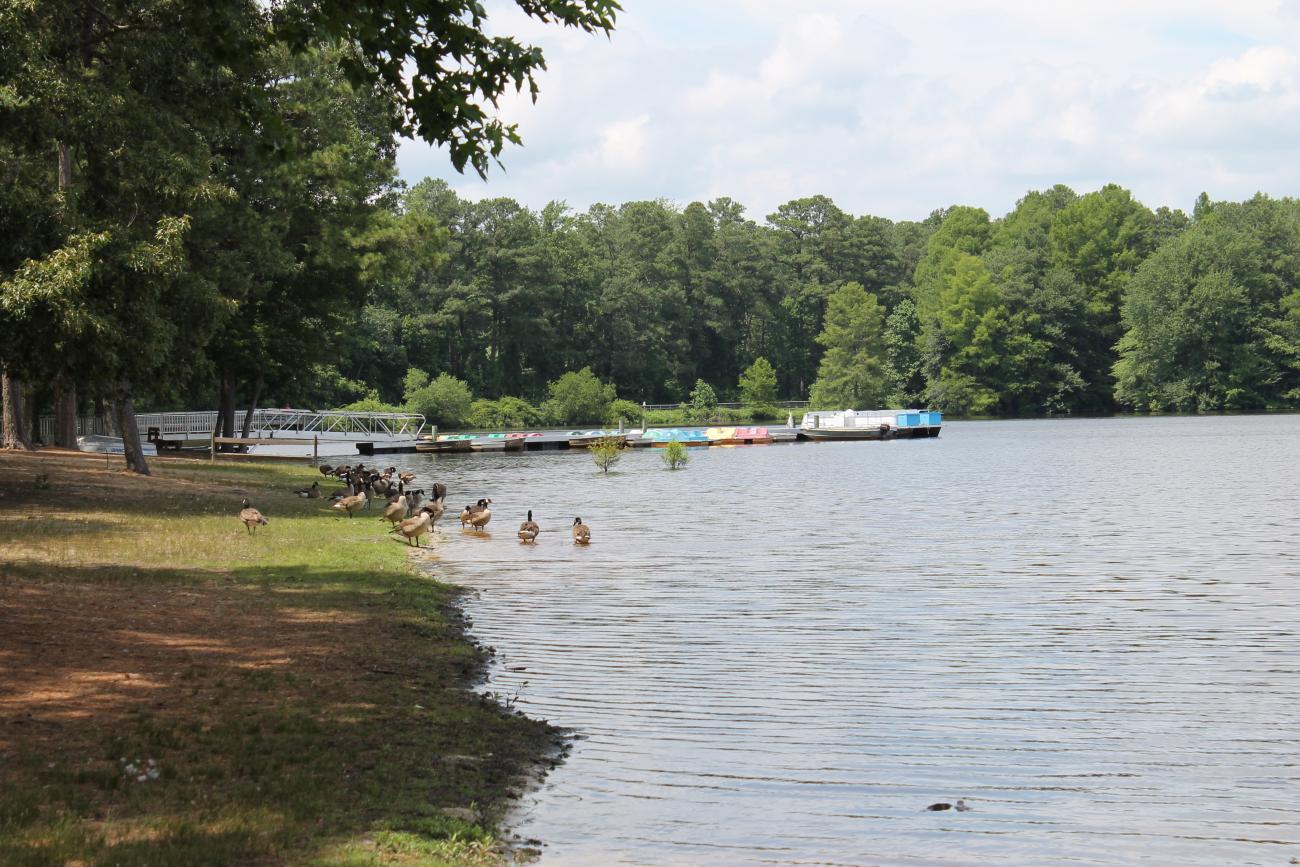 Chant the word as it appears
eat
no
of
under
who
eat   no    of   under   who
What do you like to ____?
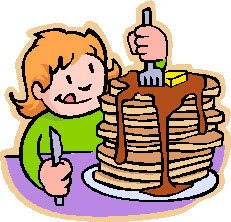 eat
eat   no    of   under   who
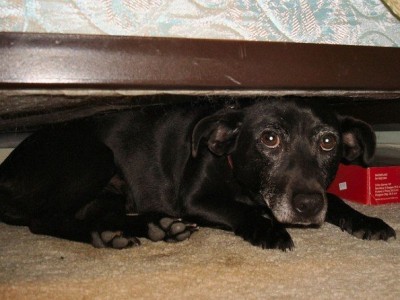 The dog hid _____ the bed.
under
eat   no    of   under   who
The trunk has lots ___ stuff in it.
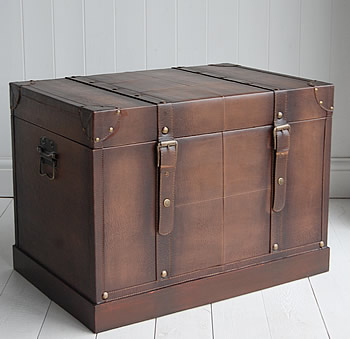 of
eat   no    of   under   who
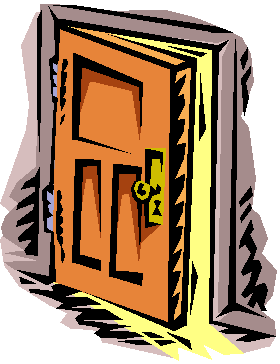 ______ is it?
Who
eat   no    of   under   who
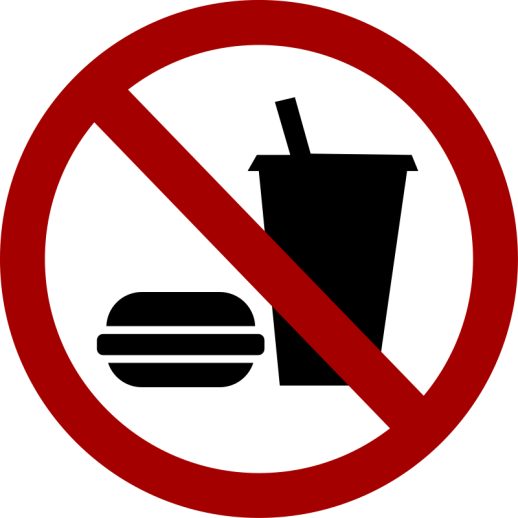 No
____, you can eat that!